Conflict Resolution (OT), Crypto,and Untrusted Cloud Services
COS 418: Distributed Systems
Lecture 17

Michael Freedman
Warning:This    lecture   jumps       aroundBut there is some logic+ crypto background for blockchain
2
Today’s Topics
Conflict resolution
Operational Transformation (OT)
Crypto Introduction
Crypto (encryption, digital signatures), hash functions
Untrusted Cloud Storage (SPORC)
OT + crypto + fork* consistency
Next lecture: Bitcoin and blockchains and consensus, oh my!
3
[Speaker Notes: So that motivates the 2PL algorithm.]
Conflict Resolution
4
Concurrent writes can conflict
Encountered in many different settings:
Peer-to-peer (Bayou)
Multi-master: single cluster (Dynamo), wide-area (COPS)

Potential solutions
“Last writer wins”
Thomas Write Rule for DBs with timestamp-based concurrency control:  Ignore outdated writes
Application-specific merge/update:  Bayou,  Dynamo
5
General approach:  Encode ops as incremental update
Consider banking (double-entry bookkeeping):
Initial:   Alice = $50,   Bob = $20
Alice pays Bob $10
Option 1:  set Alice to $40, set Bob to $30
Option 2:  decrement Alice -$10, incremental Bob +$10
#2 better, but can’t always ensure Alice >= $0

Works because common mathematical ops are
Commutative:   A ◎ B  ==  B ◎ A 
Invertible:		   A ◎ A-1 == 1
6
Consider shared word processing
How do I insert a new word?
Send entire doc to server?	Not efficient
Send update operation!
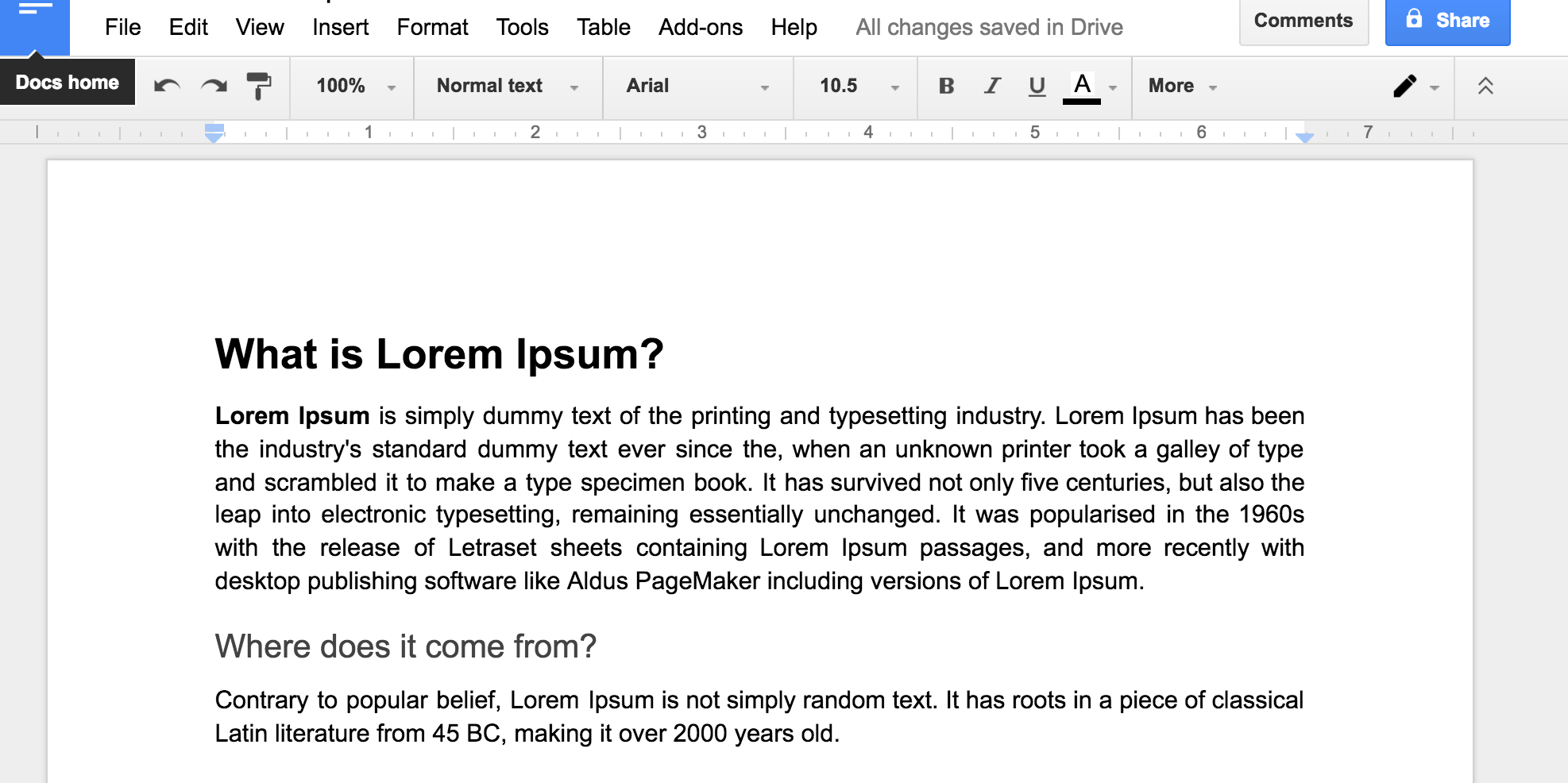 7
Consider shared word processing
How do I insert a new word?
Send entire doc to server?	Not efficient
Send update operation!	insert (string, position) = insert(“1500s”, 166)
Warning:   Insert (rather than replace) shifted position of all following text
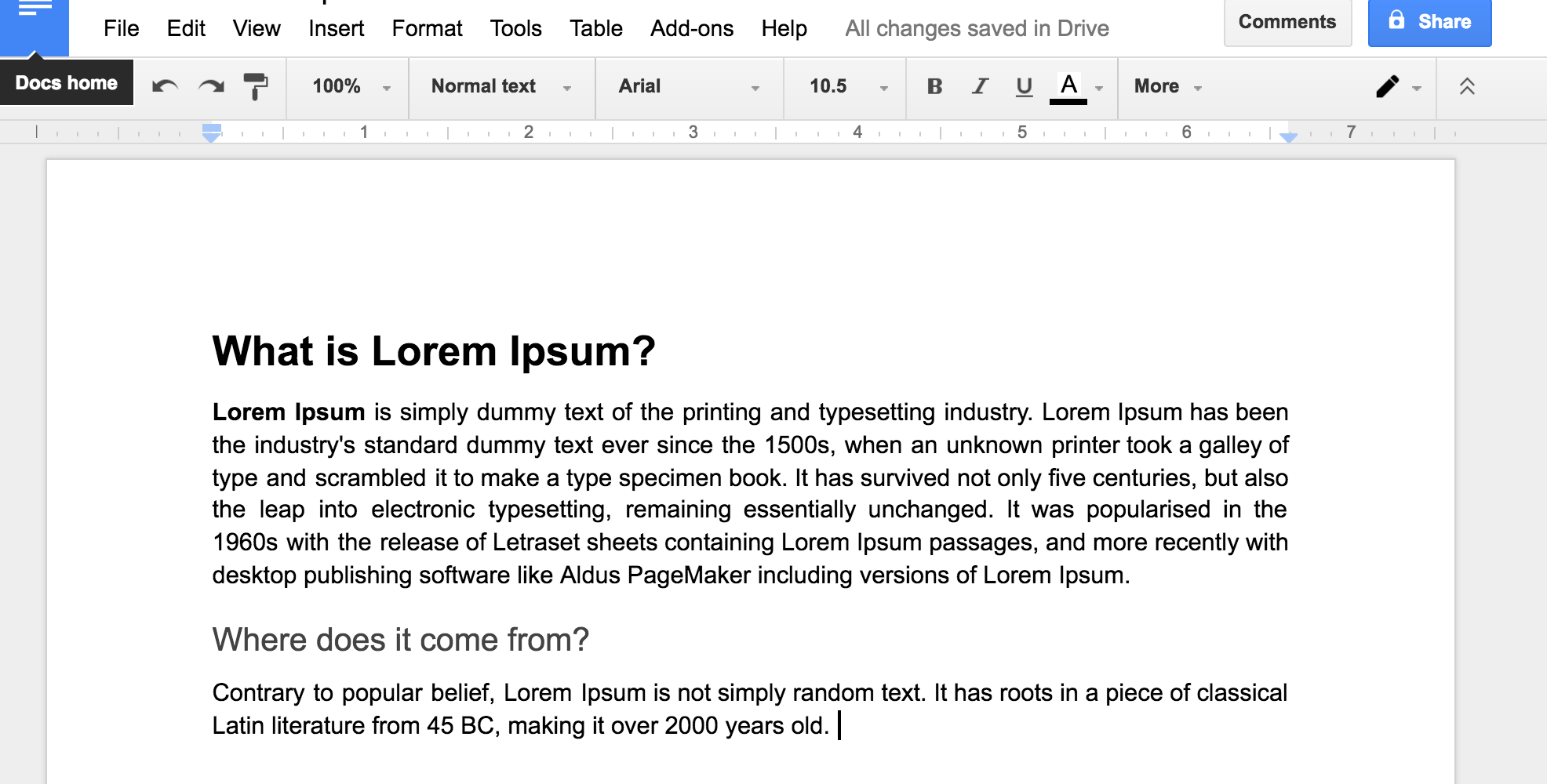 8
Operations must be commutative
$40
A
Withdraw 
$10
Deposit
$15
Insert
(“1500s”, 166)
Delete
(1, 0)
$30
$55
B
C
Deposit
$15
Withdraw 
$10
Delete
(1, 0)

[ delete 1 char as pos 0 ]
$45
D
9
Operations must be commutative
$40
A
Withdraw 
$10
Deposit
$15
Insert
(“1500s”, 166)
Delete
(1, 0)
$30
$55
B
C
Deposit
$15
Withdraw 
$10
Delete
(1, 0)

[ delete 1 char as pos 0 ]
Insert
(“1500s”, 166)
$45
D
PROBLEM!
10
Operations must be commutative
$40
A
Withdraw 
$10
Deposit
$15
Insert
(“1500s”, 166)
Delete
(1, 0)
$30
$55
B
C
Deposit
$15
Withdraw 
$10
Delete
(1, 0)

[ delete 1 char as pos 0 ]
Insert
(“1500s”, 165)
$45
D
11
Operations must be commutative
$40
A
Withdraw 
$10
Deposit
$15
Insert
(“1500s”, 166)
Delete
(1, 0)
$30
$55
B
C
Deposit
$15
Withdraw 
$10
$45
E
D
F
G
H
12
Operational Transformation (OT)
State of system is S,  ops a and b performed by concurrently on state S
Different servers can apply concurrent ops in different sequential order
Server 1:
Receives a, applies a to state S: S ◎ a 
Receives b  (which is dependent on S, not S ◎ a )
Transforms b across all ops applied since S (namely a):  b’  =  OT( b, { a })
Applies b’ to state: S ◎ a ◎ b’

Server 2 
Receives b, applies b to state: S ◎ b 
Receives a, performs transformation a’  =  OT( a, { b }),
Applies a’ to state: S ◎ b ◎ a’
Servers 1 and 2 have identical final states: S ◎ a ◎ b’  == S ◎ b ◎ a’
13
Operational Transformation (OT)
ins “ABC”
ins “ABC”
ins “DE”
ins “DE”
(Used in Google Docs, EtherPad, etc.)
Alice
Bob
ABCDE
ABCDE
State:
State:
Ops:
Ops:
Server
14
Operational Transformation (OT)
ins “ABC”
ins “ABC”
ins “DE”
ins “DE”
(Used in Google Docs, EtherPad, etc.)
del 2
del 4
Alice
Bob
ACDE
ABCE
State:
State:
del 2
del 4
Ops:
Ops:
Server
15
Operational Transformation (OT)
ins “ABC”
ins “ABC”
ins “DE”
ins “DE”
(Used in Google Docs, EtherPad, etc.)
Alice
Bob
ACD
ACE
State:
State:
del 2
del 4
del 4
del 2
del 2
Ops:
Ops:
Server
16
Operational Transformation (OT)
ins “ABC”
ins “ABC”
ins “DE”
ins “DE”
(Used in Google Docs, EtherPad, etc.)
Alice
Bob
ACE
ACE
State:
State:
del 2
del 4
del 4
del 3
del 2
del 2
Ops:
Ops:
T
T
Server
del 4
del 2
17
jump
jump
jump
jump
18
Intro to crypto in 15 minutes
19
What is Cryptography?
From Greek, meaning “secret writing”
Confidentiality:  encrypt data to hide content
Include “signature” or “message authentication code”
Integrity:  Message has not been modified
Authentication:  Identify source of message


Modern encryption:
Algorithm public, key secret and provides security
Symmetric (shared secret) or asymmetric (public-private key)
encryption
decryption
ciphertext
plaintext
plaintext
20
Symmetric (Secret Key) Crypto
Sender and recipient share common key
Main challenge:  How to distribute the key?  
Provides dual use:
Confidentiality (encryption) 
Message authentication + integrity (MAC)
1000x more computationally efficient than asymmetric
21
Symmetric Cipher Model
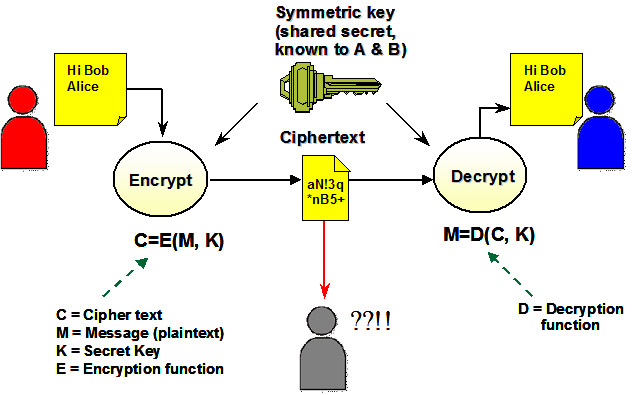 22
Public-Key Cryptography
Each party has (public key, private key)

Alice’s public key PK  
Known by anybody
Bob uses PK to encrypt messages to Alice
Bob uses PK to verify signatures from Alice

Alice’s private/secret key: sk
Known only by Alice
Alice uses sk to decrypt ciphertexts sent to her
Alice uses sk to generate new signatures on messages
23
Public-Key Cryptography
(PK, sk) = generateKey(keysize)

Encryption API
ciphertext = encrypt (message, PK)
message = decrypt (ciphertext, sk)

Digital signatures API
Signature = sign (message, sk)
isValid = verify (signature, message, PK)
24
(Simple) RSA Algorithm
Generating a key:
Generate composite n = p * q, where p and q are secret primes
Pick public exponent e
Solve for secret exponent d in  d⋅e ≡ 1 (mod (p -1) (q – 1))
Public key = (e, n), private key = d

Encrypting message m: 	c = me mod n
Decrypting ciphertext c: 	m = cd mod n 

Security due to cost of factoring large numbers
Finding (p,q)  given n takes O(e log n log log n) operations
n chosen to be 2048 or 4096 bits long
25
Cryptographic hash function
( and using them in systems )
26
Cryptography Hash Functions I
Take message m of arbitrary length and produces  fixed-size (short) number H(m)
One-way function
Efficient:  Easy to compute H(m)
Hiding property: Hard to find an m, given H(m)  
Assumes “m” has sufficient entropy, not just {“heads”, “tails”}
Random:  Often assumes for output to “look” random
27
[Speaker Notes: Balls and bins analogy:  weak collision is finding a collision on aSPECIFIC bin (the "m"), strong collision is finding a collision on ANY bin.]
Cryptography Hash Functions II
Collisions exist:  | possible inputs | >> | possible outputs |              		… but hard to find
Collision resistance:
Strong resistance:   	Find any m != m’ 	such that    H(m) == H(m’)
Weak resistance: 	Given m,  find m’ 	such that    H(m) == H(m’)
For 160-bit hash (SHA-1)
Finding any collision is birthday paradox:  2^{160/2} = 2^80
Finding specific collision requires 2^160
28
[Speaker Notes: Balls and bins analogy:  weak collision is finding a collision on aSPECIFIC bin (the "m"), strong collision is finding a collision on ANY bin.]
Example use #1:  Passwords
Can’t store passwords in a file that could be read
Concerned with insider attacks / break-ins
Must compare typed passwords to stored passwords
Does H (input) == H (password) ?
Memory cheap: build table of all likely password hashes?
Use “salt” to compute h = H (password || salt)
Store salt as plaintext in password file, not a secret
Then check whether  H (input, salt) == h
29
[Speaker Notes: A salt is random data that is used as an additional input to a one-way function that hashes a password or passphrase. The primary function of salts is to defend against dictionary attacks and pre-computed rainbow table attacks.
A new salt is randomly generated for each password. In a typical setting, the salt and the password are concatenated and processed with a cryptographic hash function, and the resulting output (but not the original password) is stored with the salt in a database. Hashing allows for later authentication while defending against compromise of the plaintext password in the event that the database is somehow compromised.]
Hash Pointers
h = H(  )
(data)
30
Self-certifying names
Fname = H(  )
(data)
P2P file sharing software (e.g., Limewire)
File named by   Fname = H (data)
Participants verify that   H (downloaded) == Fname
31
Self-certifying names
H(  )
H(  )
H(  )
H(  )
chunk
chunk
chunk
chunk
chunk
Cname = H(  )
BitTorrent
Large file split into smaller chunks (~256KB each)
Torrent file specifies the name/hash of each chunk
Participants verify that   H (downloaded) == Cname
Security relies on getting torrent file from trustworthy source
32
Hash chains
H(  )
prev: H(  )
prev: H(  )
prev: H(  )
data
data
data
Creates a “tamper-evident” log of data
33
Hash chains
H(  )
prev: H(  )
prev: H(  )
prev: H(  )
data
data
data
If data changes, all subsequent hash pointers change
Otherwise, found a hash collision!
34
merge
merge
merge
merge
35
Untrusted Cloud Storage
Operational Transformation
+
Hash Chains & Digital Signatures
+
Fork* Linearizability
36
SPORC:Group Collaboration using Untrusted Cloud Resources
Ariel J. Feldman, William P. Zeller,Michael J. Freedman, Edward W. Felten

OSDI 2010
37
SPORC goals
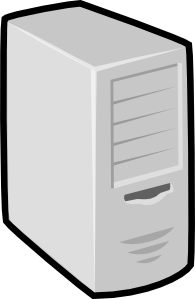 Practical cloud apps
Flexible framework
Real-time collaboration
Work offline
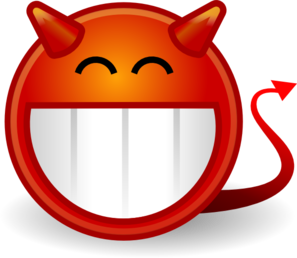 Untrusted servers
Can’t read user data
Can’t tamper with user data without risking detection
Clients can recover from tampering
38
Making servers untrusted
Server
State
App logic
Server
Client 2
Client 1
Client
App logic
App logic
39
Making servers untrusted
Server
SPORC Server’s limited role:
Storage
Ordering msgs
Encrypted
state
App logic
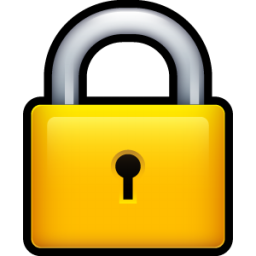 Client 2
Client 1
Client
Copy of state
Copy of state
App logic
App logic
App logic
App logic
40
Problem #1
How do you keep clients’ local copies consistent?
(esp. with offline access)
Server
Encrypted
state
A
Insert
(“1500s”, 166)
Delete
(1, 0)
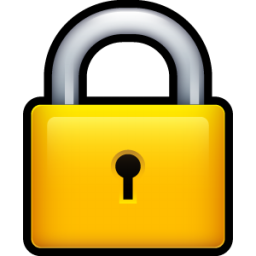 B
C
Insert
(“1500s”, 165)
Delete
(1, 0)
D
Client 2
Client 1
Client
Copy of state
Copy of state
App logic
App logic
41
Problem #2:
How do you deal with a malicious server?
Server
Encrypted
state
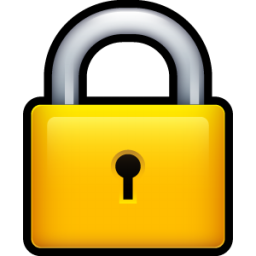 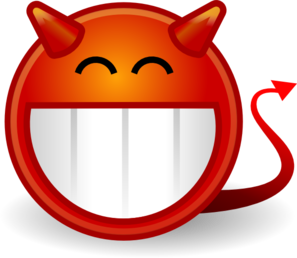 Client 2
Client 1
Client
Copy of state
Copy of state
App logic
App logic
42
Dealing with a malicious server
Digital signatures aren’t enough
Server can equivocate
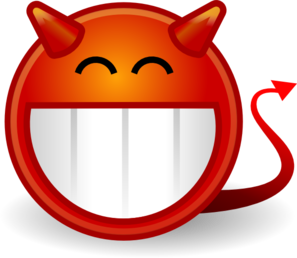 C
A
fork* consistency [LM07]
Honest server: linearizability
Malicious server: Alice and Bob detect equivocation after exchanging 2 messages
Embed hash chain in every msg
Client
A
B
C
Client
Server
Server can still fork the clients, but can’t unfork
43
System design
Client app
Local 
state
SPORC lib
44
System design
Client app
Local 
state
Committed
Pending
fork*
consistent
causally
consistent
SPORC lib
45
System design
Server
Client app
Local 
state
Encrypted state
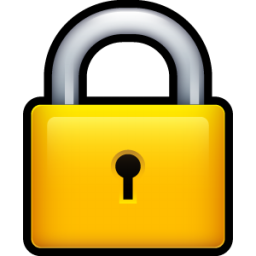 Committed
Pending
Encrypt & sign
SPORC lib
46
System design
Server
Client app
Local 
state
Encrypted state
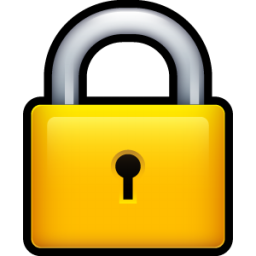 Committed
Pending
Compare history hash chains
Client
Verify & decrypt
SPORC lib
47
System design
Server
Client app
Local 
state
Encrypted state
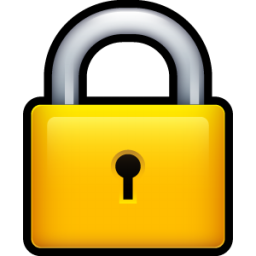 Committed
Pending
If opk depends on opi , it includes
   H(opi || H(opi-1 || H(opi-2 …))
Possible as ops sequentially ordered by server
Compare history hash chains
Client
Verify & decrypt
SPORC lib
48
System design
Server
Client app
Local 
state
Encrypted state
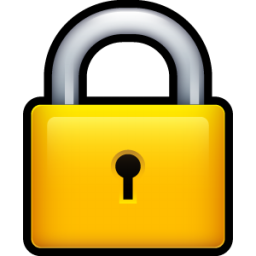 Committed
Pending
T
Client
Decrypt & verify
SPORC lib
49
System design
Server
Client app
Local 
state
Encrypted state
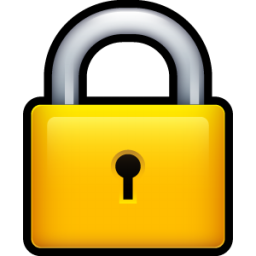 Committed
Pending
T
Client
SPORC lib
50
Recovering from a fork
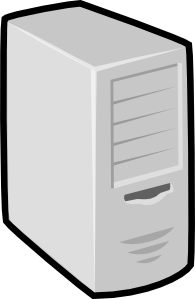 Alice’s history:
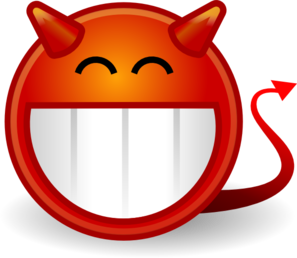 Fork!
Bob’s history:
Can use OT to resolve malicious forks too
51
Access control
Challenges
Server can’t do it — it’s untrusted!
Preserving causality
Concurrency makes it harder
Encrypted
state
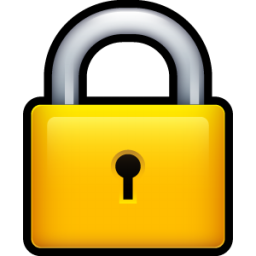 Solutions
Ops encrypted with symmetric key shared by clients 
ACL changes are ops too
Concurrent ACL changes handled with barriers
52
Summary
Concurrent operations in eventual-/casual-consistent systems introduce conflicts
OT provides general way to merge conflicting ops
Newer, more powerful techniques:  CRDTs
Collision resistance in cryptographic hashes can be leveraged to ensure data integrity
Used in variety of settings.  Key idea in Bitcoin!
53
Monday lecture
Bitcoin 
and blockchains 
and consensus, 
oh my!
54